18 Women Deacons
Phoebe 16:1, diakonos

Compare Phil 1:1

Pliny’s ancillae ministrae
Diakonos, diakonē, diakonissa used interchangeably even quite late
Abbreviation on inscription often diak
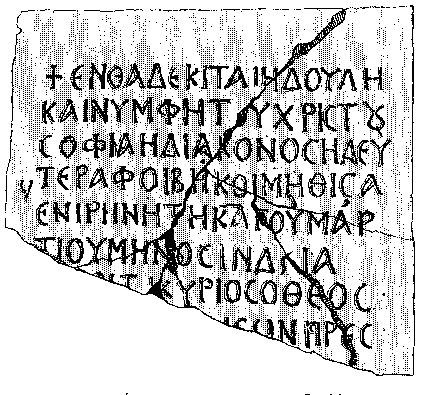 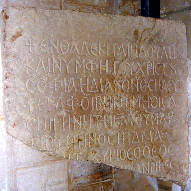 Sophia, slave and bride of Christ, deacon, second Phoebe
Didascalia/Apostolic Constitutions have them as part of the clergy

Principal role: ministry to women
Ign. Magn. 6. Bishop-deacon-presbyter; here deaconess added. Trinitarian typology

Novellae 6.6 (Constantinople, 6th cent.): 100 male deacons, 40 female deacons to be supported at Hagia Sophia